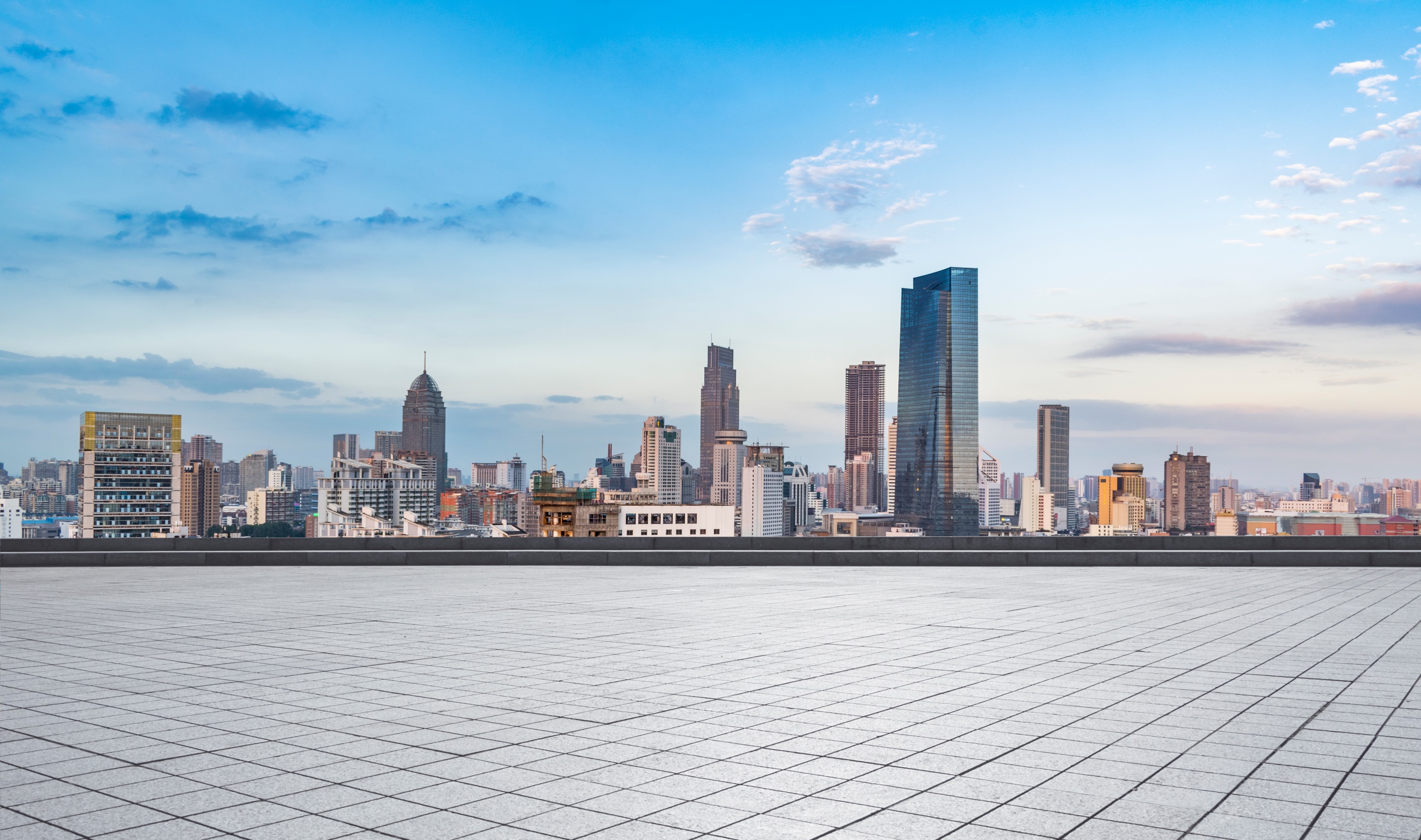 ดัชนีความเชื่อมั่นอนาคตเศรษฐกิจภูมิภาค
(Thailand Regional Economic Sentiment Index: RSI)
ประจำเดือนกันยายน 2566
จัดทำโดย
สำนักงานเศรษฐกิจการคลัง & กรมบัญชีกลาง
กระทรวงการคลัง
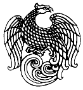 ดัชนีความเชื่อมั่นอนาคตเศรษฐกิจภูมิภาค (ก.ย.66)
สำนักงานคลังจังหวัด
ค่าดัชนีฯ รายภูมิภาค
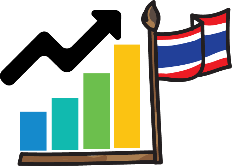 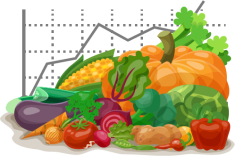 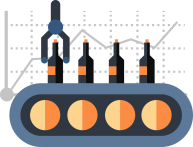 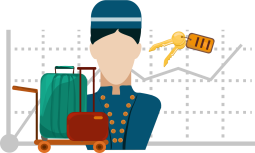 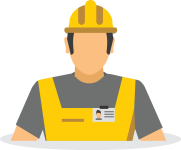 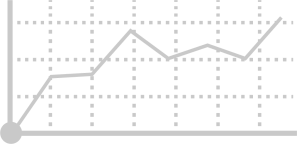 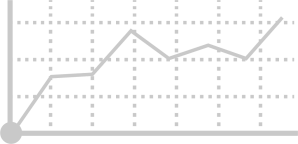 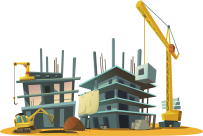 ค่าดัชนีอยู่ในช่วง 0-100
> 50 แนวโน้มความเชื่อมั่น “ดีขึ้นกว่าปัจจุบัน” 
< 50 แนวโน้มความเชื่อมั่น “ชะลอกว่าปัจจุบัน” 
= 50 แนวโน้มความเชื่อมั่น “ทรงตัว”
*** ขอขอบคุณสำนักงานคลังจังหวัด 76 จังหวัด และสภาอุตสาหกรรมแห่งประเทศไทยที่ให้ความร่วมมือในการจัดทำดัชนีความเชื่อมั่นอนาคตเศรษฐกิจภูมิภาค (RSI) ***
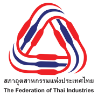 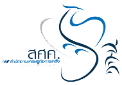 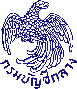